DOMINGO, DÍA DEL SEÑOR
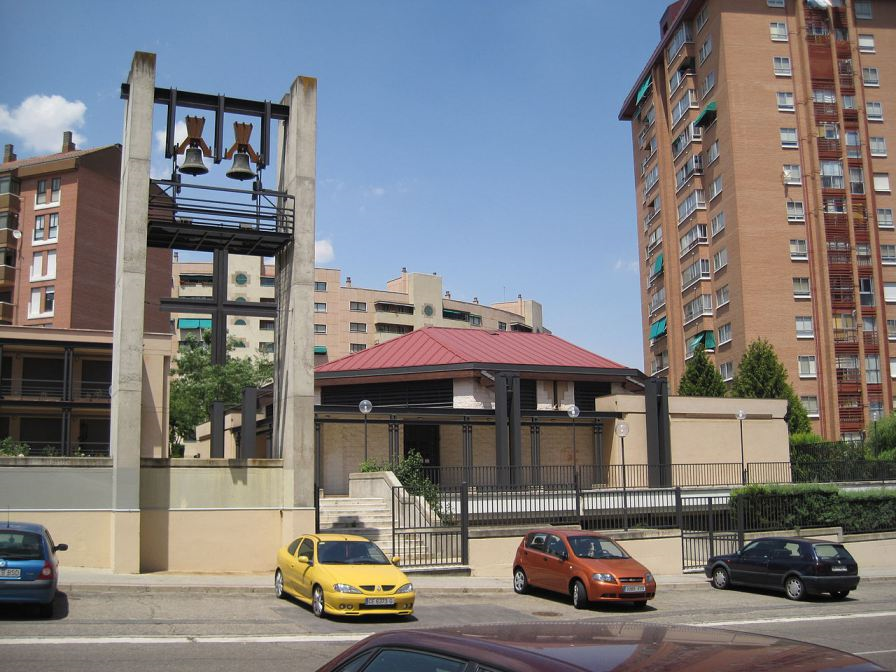 ¡BIENVENIDOS!
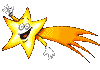 BAUTISMO DEL SEÑOR
COMUNIDAD PARROQUIAL CRISTO REDENTOR –VALLADOLID-
AY DEL CHIQUIRRITÍN
Ay del chiquirritín, chiquirriquitín
 metidito entre pajas 
 Ay del chiquirritín, chiquirriquitín
queridí, queridito del alma.                          
Por debajo del arco del portalito 
se descubre a Maria, José y el niño.
Ay del chiquirritín, chiquirriquitín
    metidito entre pajas 
      Ay del chiquirritín, chiquirriquitín
          queridí, queridito del alma.
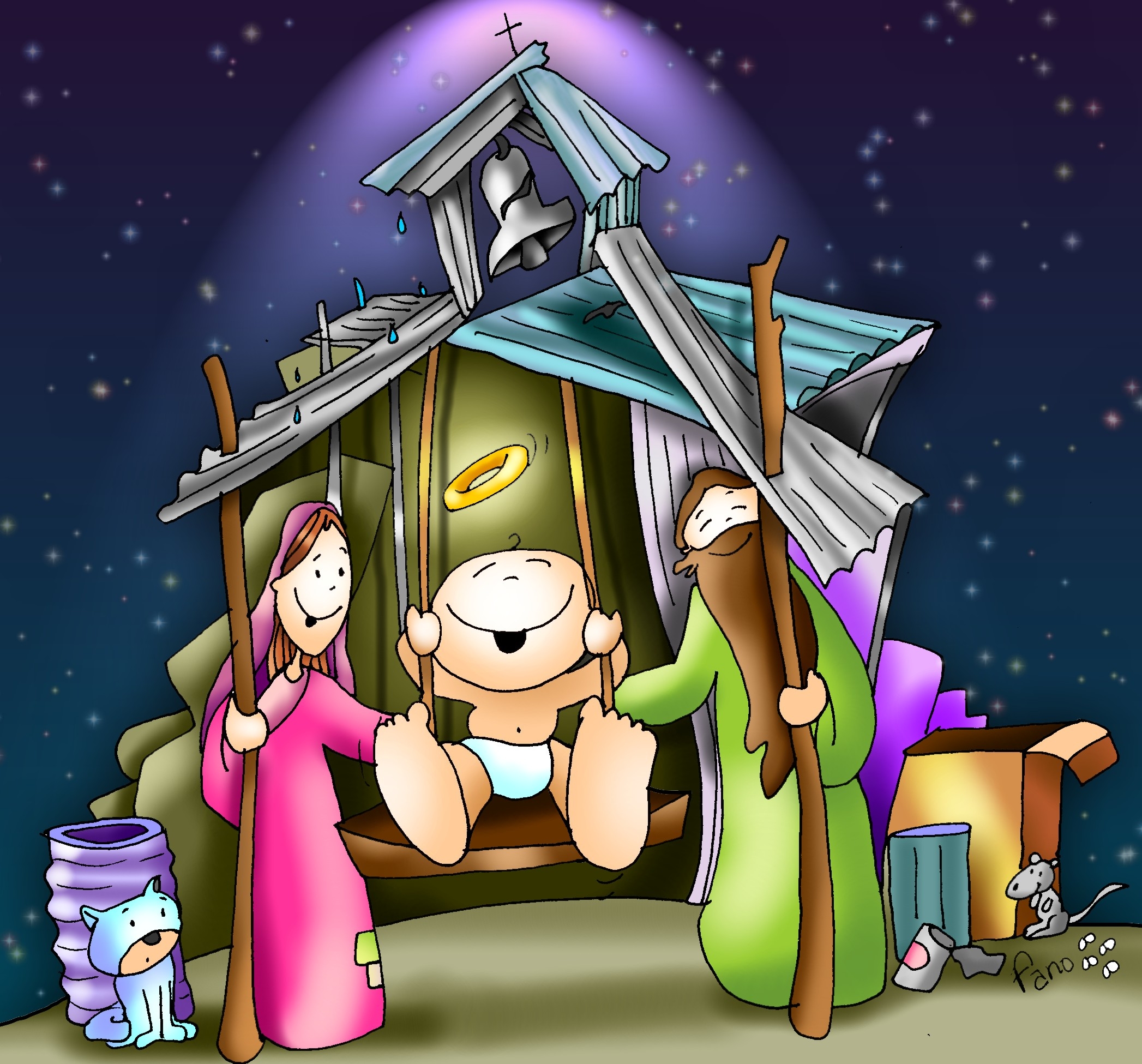 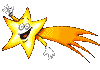 1/2
Entre un buey y una mula Dios ha nacido 
     y en un pobre pesebre le han recogido. 
 Ay del chiquirritín, chiquirriquitín
metidito entre pajas 
Ay del chiquirritín, chiquirriquitín
queridí, queridito del alma.                          
No me hagas pucheritos Niño querido, 
 que con solo mirarme me has convencido. 
 Ay del chiquirritín, chiquirriquitín
    metidito entre pajas 
        Ay del chiquirritín, chiquirriquitín 
              queridí, queridito del alma.
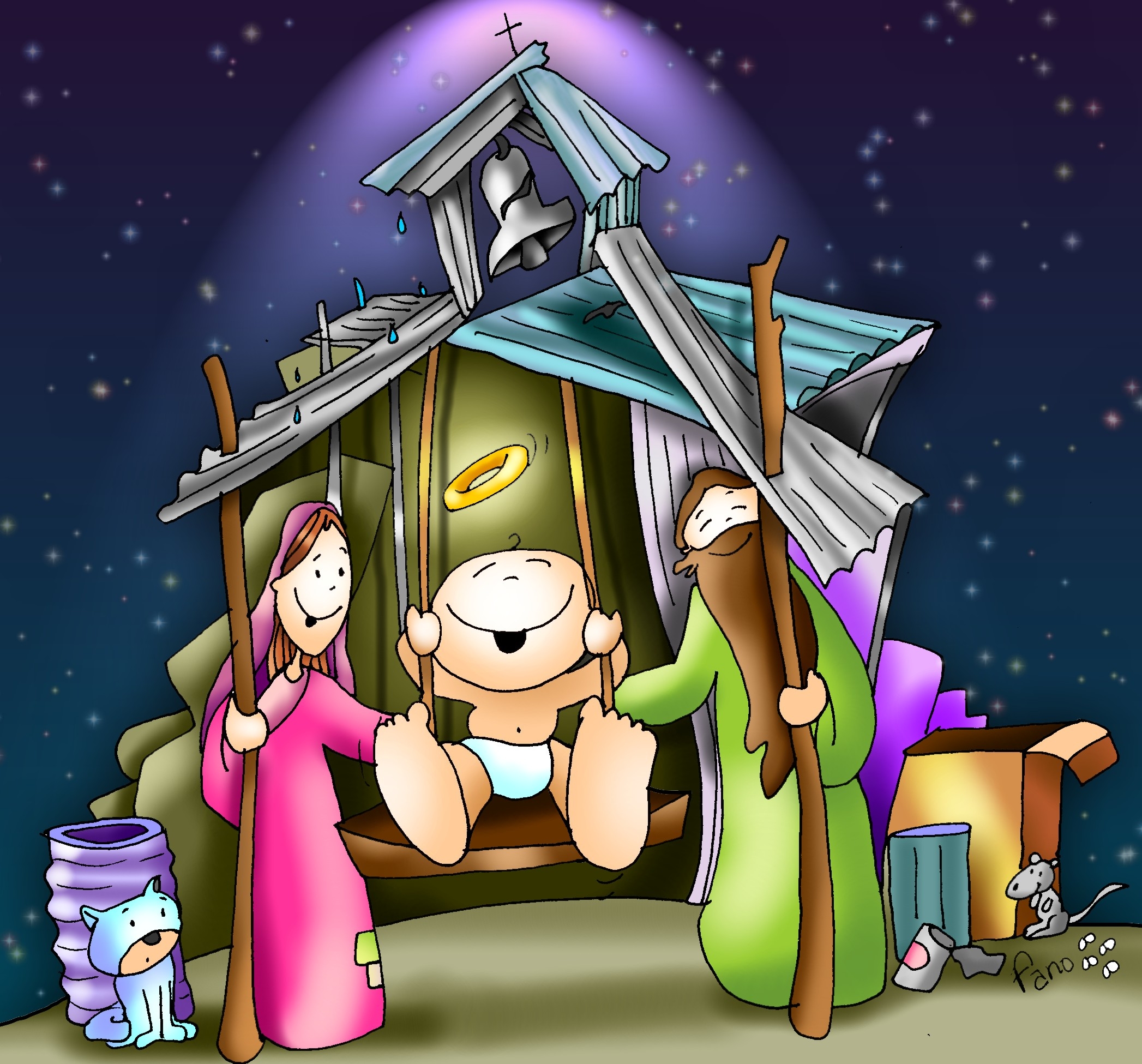 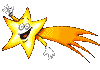 2/2
Bautismo de Nuestro 
Señor Jesucristo
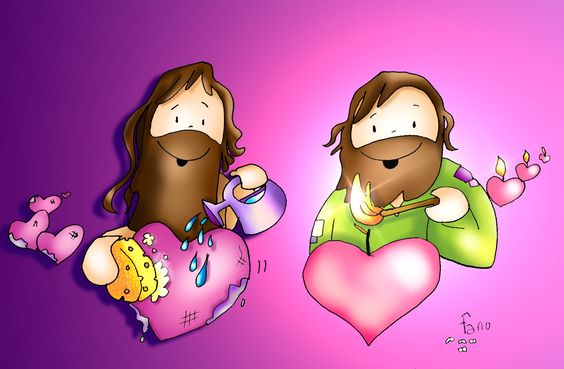 MI DIOS ESTÁ VIVO
Mi Dios está vivo, Él no está muerto,
mi Dios está vivo, en mi corazón.
Mi Dios está vivo, ha resucitado;
lo siento en mis manos, lo siento en mis pies, 
lo siento en mi alma y en mi ser. 

Oh, oh, oh, oh, hay que nacer del agua,
oh, oh, oh, oh, hay que nacer del Espíritu de Dios.
Oh, oh, oh, oh, hay que nacer del agua 
del Espíritu de Dios, hay que nacer del Señor.(bis)
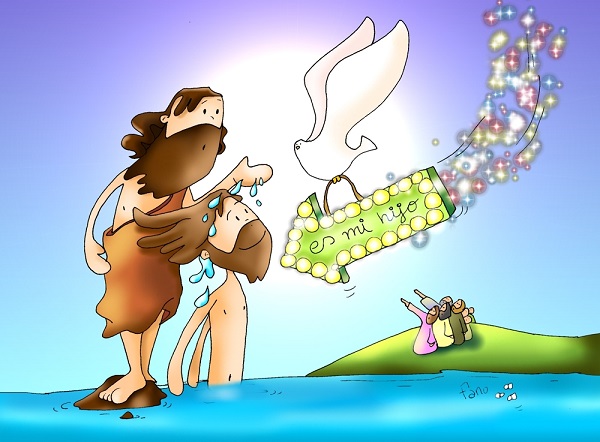 1/2
Prepárate para que sientas, prepárate para que sientas,
prepárate para que sientas el Espíritu de Dios.
Déjalo que se mueva, déjalo que se mueva,
déjalo que se mueva dentro de tu corazón.

Oh, oh, oh, oh, hay que nacer del agua,
oh, oh, oh, oh, hay que nacer del Espíritu de Dios.
Oh, oh, oh, oh, hay que nacer del agua 
del Espíritu de Dios, hay que nacer del Señor.(bis)
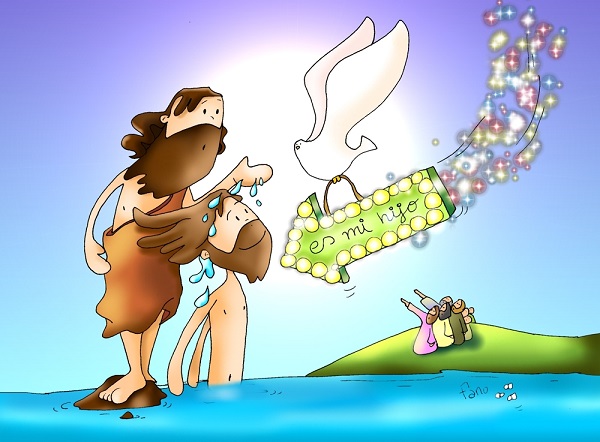 2/2
GLORIA DE NAVIDAD
Gloria a Dios en el cieloy en la tierra paza los hombres que ama el Señor.

Los ángeles bajan del cielocantando un himno de paz;con ellos nosotros cantamos el Gloria de Navidad, con ellos nosotros cantamos el Gloria de Navidad. 
Gloria a Dios en el cieloy en la tierra paza los hombres que ama el Señor.
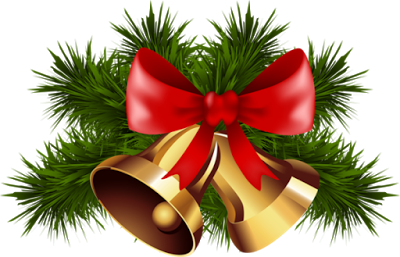 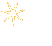 1/2
A ti, Padre Dios, alabamos y gracias te damos, Señor,porque nos envías al Hijo, Jesús, nuestro Salvador,porque nos envías al Hijo, Jesús, nuestro Salvador.

Gloria a Dios en el cieloy en la tierra paza los hombres que ama el Señor.

La tierra repite el mensaje y canta el himno de paz,con ella nosotros cantamos el Gloria de Navidad,
con ella nosotros cantamos el Gloria de Navidad.
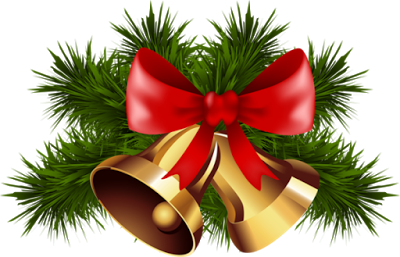 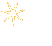 2/2
LITURGIA DE LA PALABRA
1ª LECTURA: Libro de Isaías 

SALMO:  El Señor bendice a su pueblo con la paz

2ª LECTURA: Libro de los Hechos de los Apóstoles
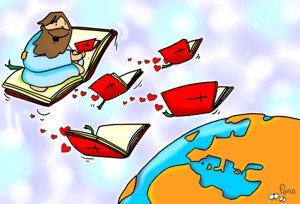 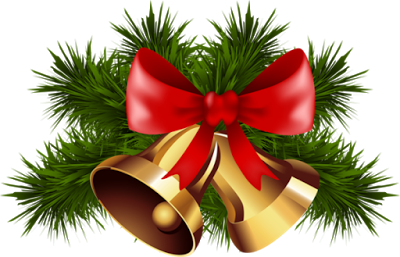 ALELUYA
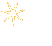 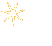 El Niño Dios ha nacido en Belén, Aleluya, Aleluyaaa.
Quiere nacer en nosotros también, Aleluya, Aleluyaaa.
Se bautizó Jesús y vio que el Espíritu de Dios se posaba sobre él.
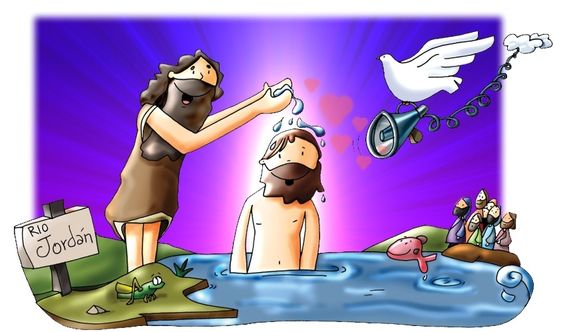 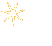 san Mateo 3
CREDO de los apóstoles
subió a los cielos y está sentado a la derecha de Dios, Padre todopoderoso.
Desde allí ha de venir a juzgar a vivos y muertos.
Creo en el Espíritu Santo, la santa Iglesia católica, la comunión de los santos, el perdón de los pecados, la resurrección de la carne y la vida eterna.
Amén.
Creo en Dios, Padre Todopoderoso, creador del cielo y de la tierra.
Creo en Jesucristo, su único Hijo, Nuestro Señor, que fue concebido por obra y gracia del Espíritu Santo, nació de Santa María Virgen;
padeció bajo el poder de Poncio Pilato, fue crucificado, muerto y sepultado,
descendió a los infiernos, al tercer día resucitó de entre   
      los muertos,
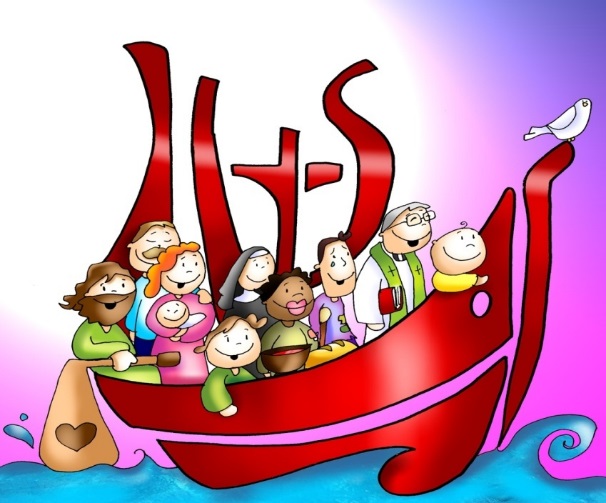 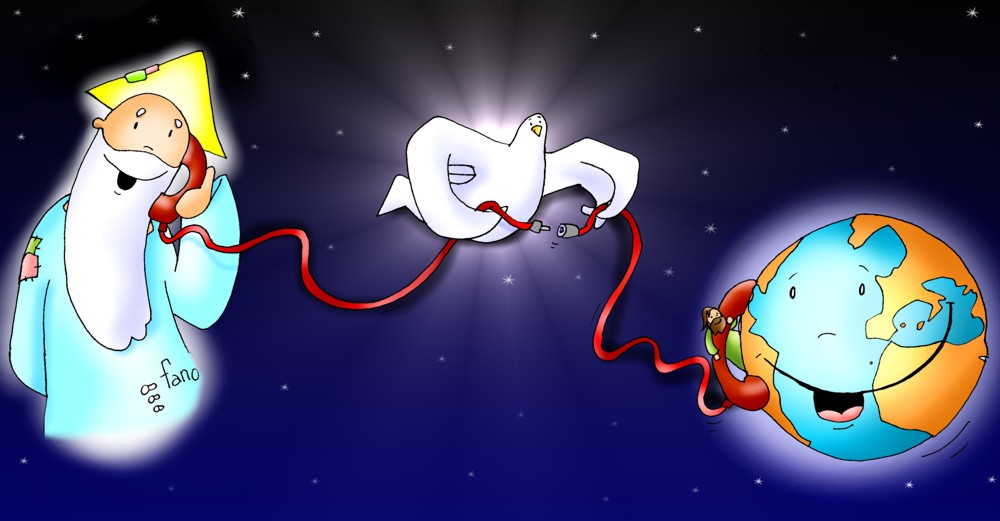 Respondemos:
			Te rogamos óyenos.
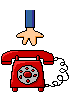 ES DE MARÍA
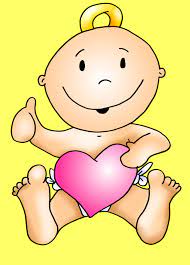 Esta es una noche especial 
se respira alegría,
a este Niño yo quiero besar
¿Puedo, María?
Yoooo le quiero besar, le quiero cantar, 
¡Darle todo mi amor!
Todo yo te quiero regalar 
¡Toma mi corazón!
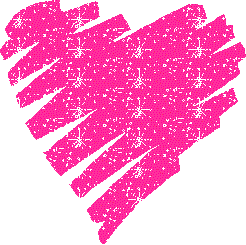 1/2
Desde hoy ya mi vida cambió 
tengo a alguien que me guía, 
un niñito en un pobre portal.
Es de María.
Nunca pensé que podría llorar 
tan intenso de alegría,
Navidad es un mundo mejor
todos los días.
Ha nacido el Hijo de Dios
Es de María.
Ohh…es de María.
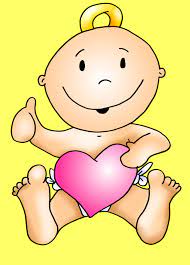 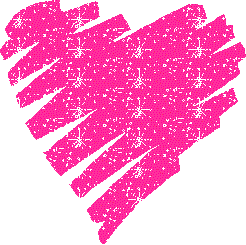 /2
“Orad, hermanos, para que este sacrificio, mío y vuestro, sea agradable a Dios, Padre todopoderoso “ 


Todos: “El Señor reciba de tus manos este sacrificio, para alabanza y gloria de su Nombre, para nuestro bien y el de toda su Santa Iglesia”
PLEGARIA EUCARÍSTICA
El Señor esté con vosotros
Y con tu espíritu.

Levantemos el corazón.
Lo tenemos levantado hacia el Señor.

Demos gracias al Señor nuestro Dios.
Es justo y necesario.
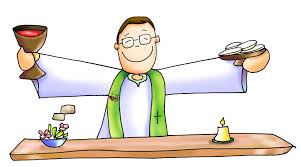 SANTO ES EL SEÑOR
Santo, Santo, Santo, los cielos te proclaman. 
 Santo, Santo, Santo, es nuestro Rey Yavéh,
Santo, Santo, Santo, es el que nos redime.
Porque mi Dios es Santo la Tierra llena de su gloria es. (bis)

Cielo y tierra pasarán, mas tus palabras no pasarán. (bis)
    no, no, no, pasarán,
        no, no, no, no, no, no pasarán.
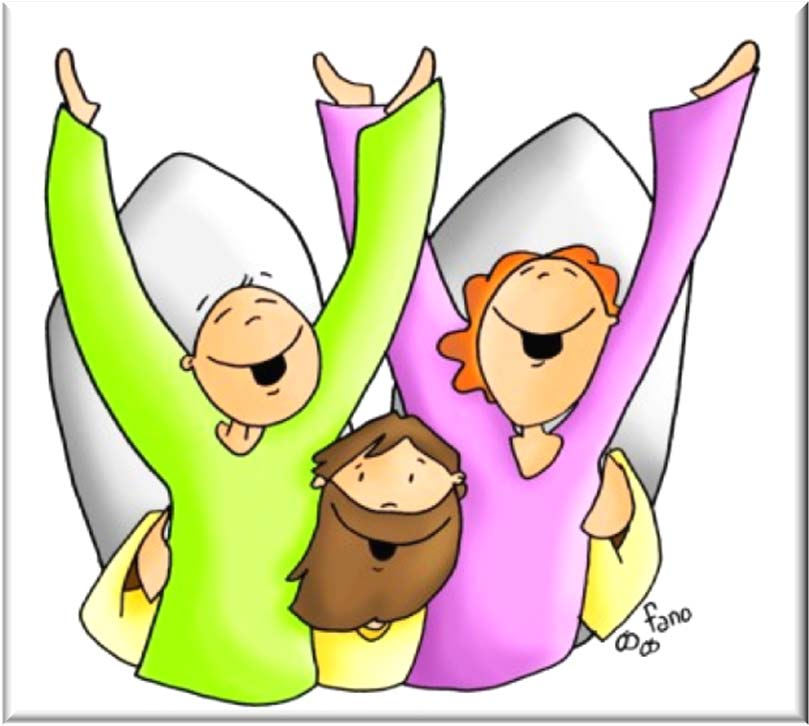 1/2
1/2
Bendito el que viene en nombre del Señor.
Da gloria a Jesucristo, el hijo de David.
Hosanna en las alturas a nuestro Salvador.
Bendito el que viene en el nombre del Señor. (bis)

Cielo y tierra pasarán, mas tus palabras no pasarán. (bis)
 no, no, no, pasarán,
    no, no, no, no, no, no pasarán.
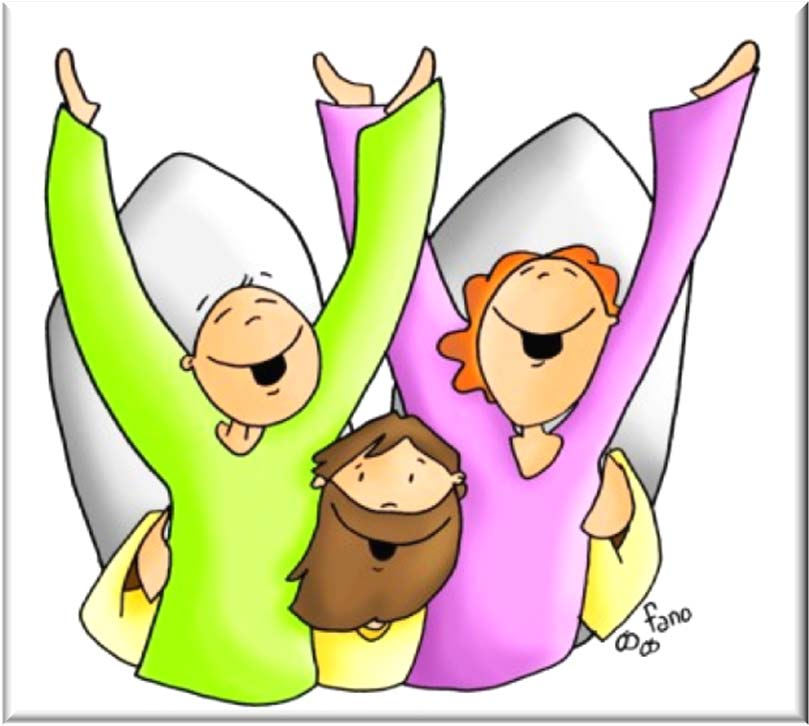 2/2
2/2
CONSAGRACIÓN
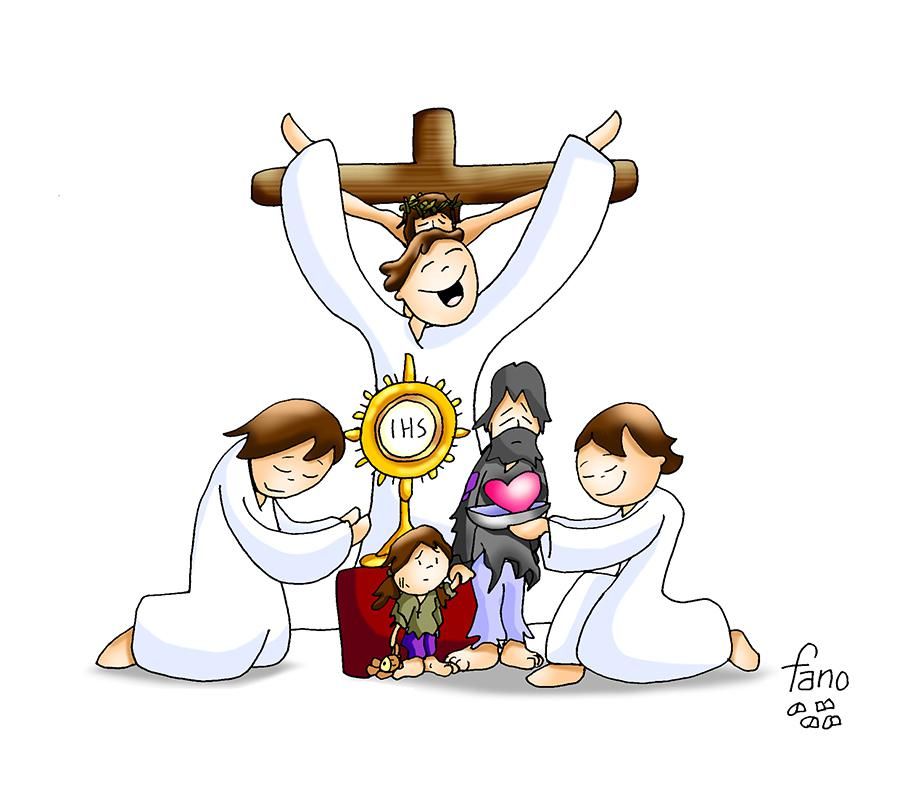 El pan y el vino se transforman en el Cuerpo y en la Sangre de Jesús.
Éste es el Sacramento de nuestra fe.

Todos: Anunciamos tu muerte,
proclamamos tu Resurrección.
¡Ven, Señor Jesús!
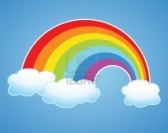 Padre 
Nuestro
que estás en el

Santificado sea tu nombre

Venga a nosotros tu

Hágase tu voluntad

en la            como en el  

Danos hoy nuestro           de cada día

Perdona nuestras ofensas

como también nosotros

perdonamos a los que nos ofenden

No nos dejes caer en la tentación 

y líbranos del mal.
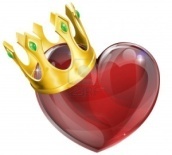 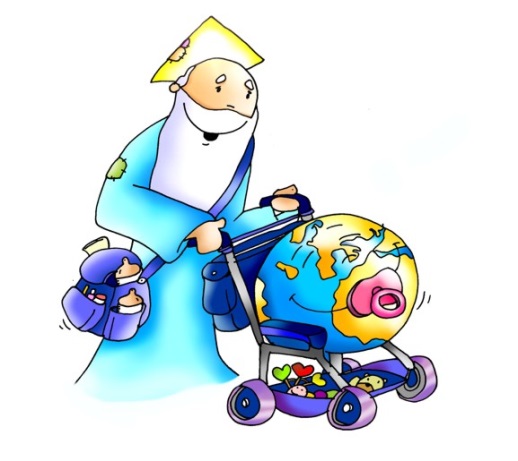 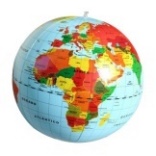 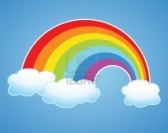 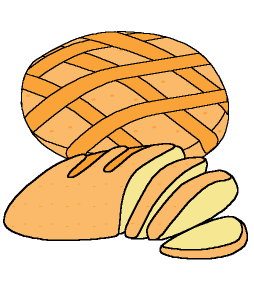 … esperamos la venida gloriosa de nuestro Señor Jesucristo.

Todos: Tuyo es el Reino, tuyo el poder y la gloria, por siempre, Señor.
RITO DE LA PAZ
… La paz del Señor esté siempre con vosotros.

Todos: Y con tu espíritu.

…Daos fraternalmente la paz
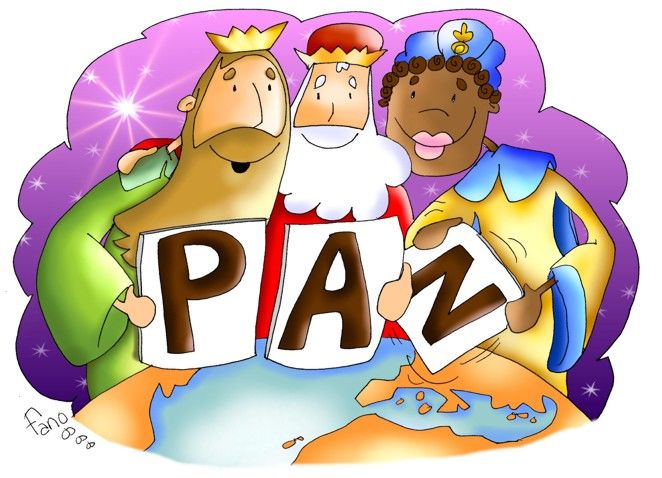 PARA EL QUE NUNCA LA DIO
Para el que nunca la dio 
para el que siempre soñó 
para el que bien la conoce. 
Para el que está junto a ti 
y quiere hacerte feliz
en un mundo de ilusiones.
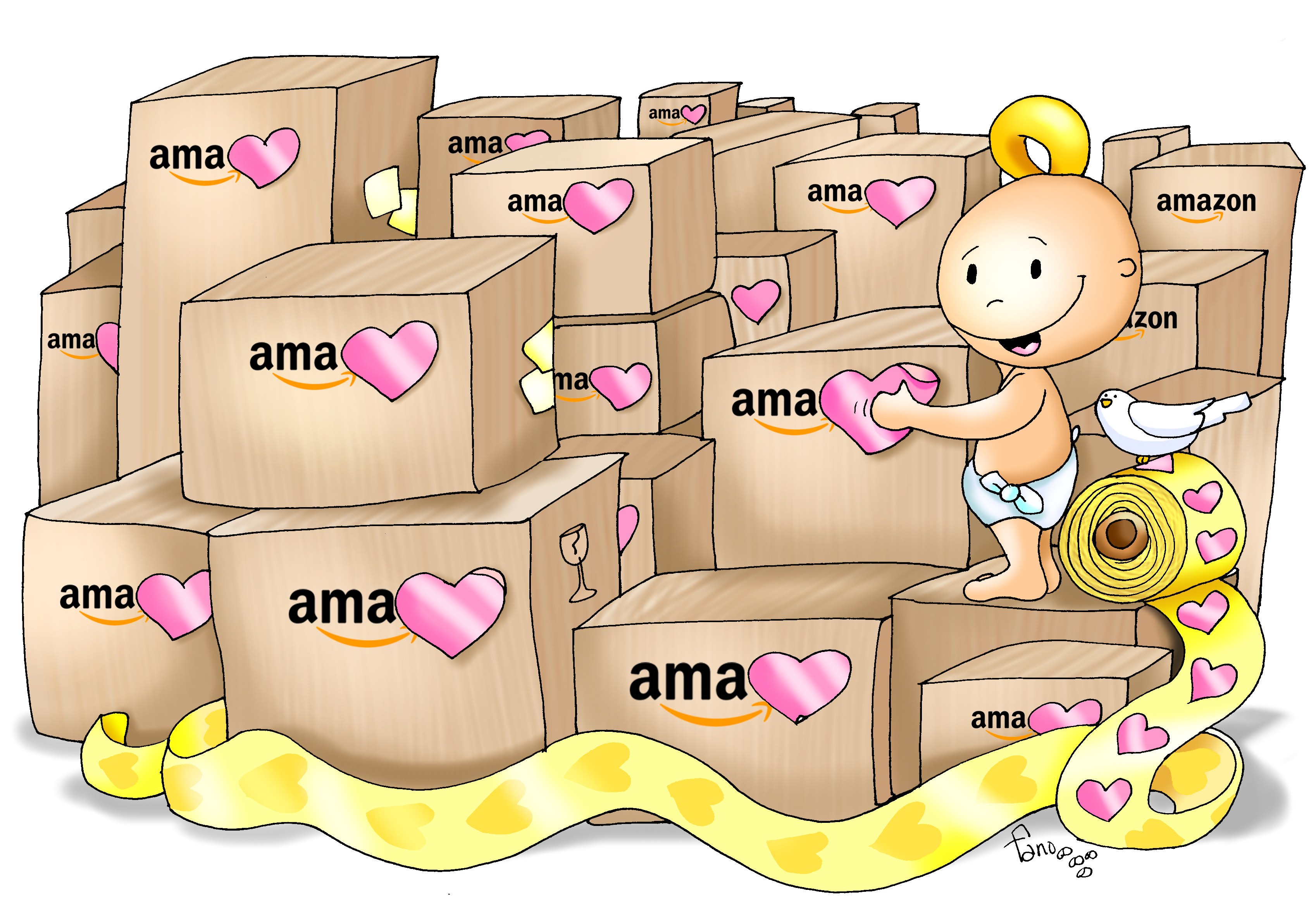 1/2
Paz para todos aquellos que no la han dado.
   Para todos aquellos  que no llegaron.
   Para todos aquellos venga la paz.

			Paz si eres padre de familia tengas paz.
			Si vives enamorado tengas paz.
			En el mundo entero reine la paz.
			Paz, siempre la paz,
			venga la paz, a todos la paz,
			siempre la paz.
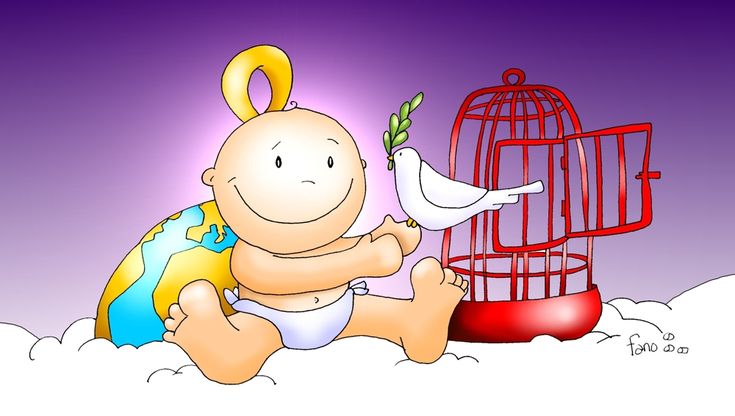 2/2
Éste es el Cordero de Dios que quita el pecado del mundo. Dichosos los invitados a la mesa del Señor.

Todos:
Señor, no soy digno de que entres en mi casa, pero una palabra tuya bastará para sanarme.
Jesús fue bautizado; 
y, mientras oraba, 
se abrieron los cielos
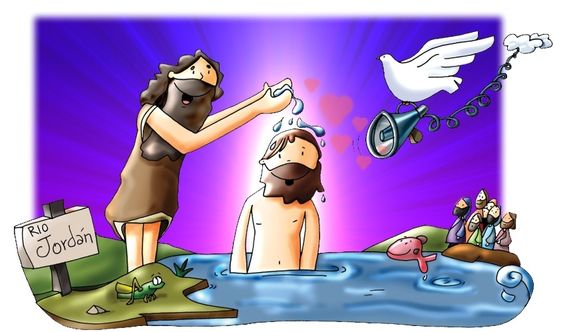 NO HAY NAVIDAD SIN JESÚS
De todos sitios han llegado a nuestro pueblo gente para celebrar
  el equinoccio de verano, que me han dicho es la Navidad astral.
Nuestra plaza está repleta de trineos, santa Claus, pinos y demás.
Mientras Jesús se encuentra en el aparcamiento, casi en la puerta de atrás.
Llévense si quieren los regalos, el turrón, el mazapán y el pavo.
Llévense las luces y hasta el árbol,
pero al Niño en su pesebre
  no se atrevan ni siquiera a tocarlo.
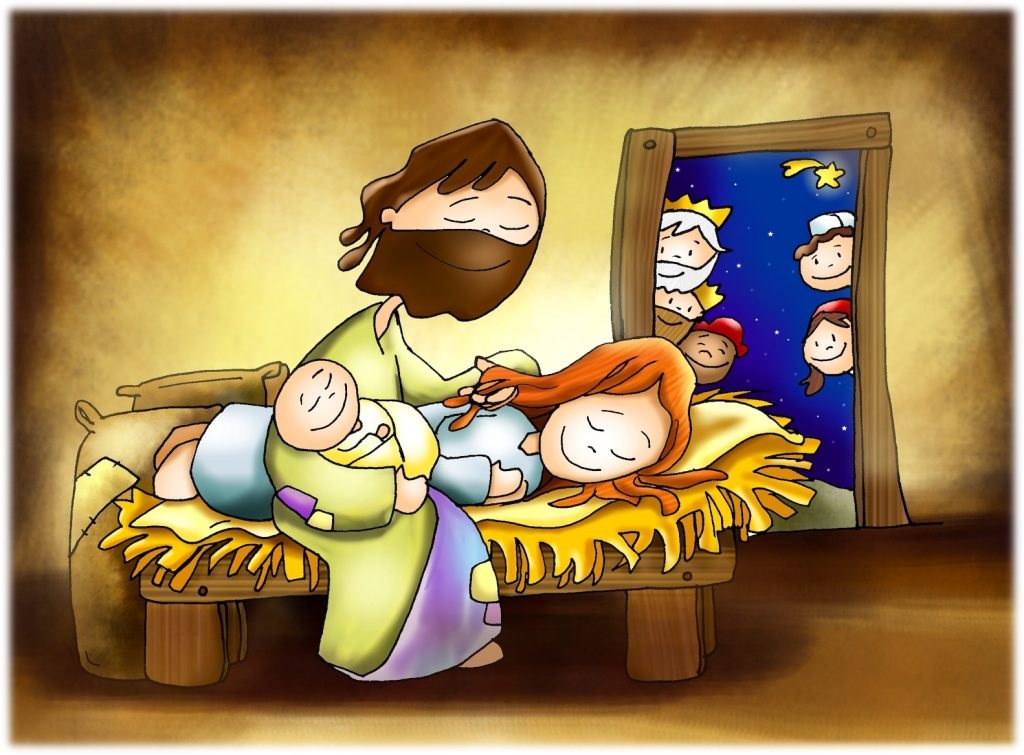 1/4
NO HAY NAVIDAD SIN JESÚS
Porque no hay Navidad sin Jesús,
  no hay Navidad sin Jesús.
Vendan lo que vendan,
inventen lo que inventen,
no hay Navidad sin Jesús.
Porque no hay Navidad sin Jesús,
no hay Navidad sin Jesús.
 Compren lo que compren,
        inviertan lo que inviertan,
                 no hay Navidad sin Jesús.
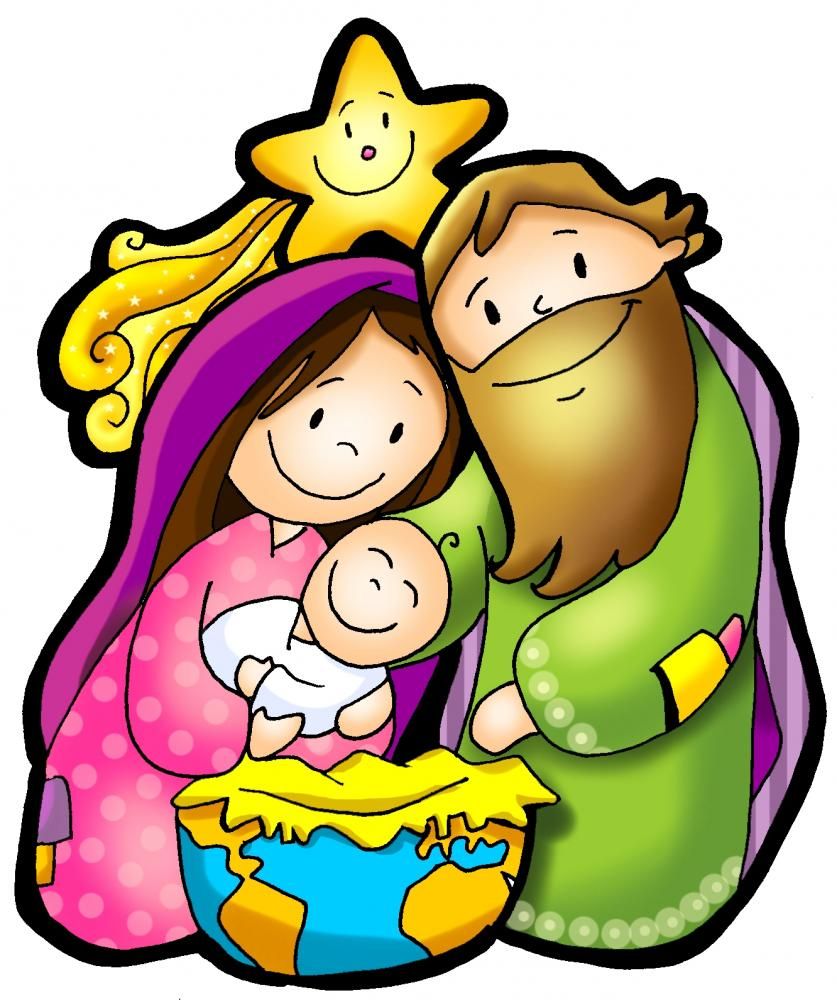 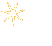 2/4
NO HAY NAVIDAD SIN JESÚS
Qué hace un señor de barba blanca y traje rojo 
      como el rey de la Navidad, 
  Si allá en el cielo se revuelve del enfado el propio san Nicolás.
Si Harry Potter y las brujas, hoy celebran Halloween igual que Navidad, entonces tú serás Scrooge por aguafiestas y yo el Grinch por antisocial.
Llévense todo el aguinaldo 
   y si quieren también los petardos.
     Llévense el champán de regalo,
           pero al Niño en su pesebre
                   no se atrevan ni siquiera a tocarlo.
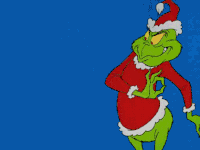 3/4
NO HAY NAVIDAD SIN JESÚS
Porque no hay Navidad sin Jesús,
  no hay Navidad sin Jesús.
Vendan lo que vendan,
inventen lo que inventen,
no hay Navidad sin Jesús.
Porque no hay Navidad sin Jesús,
no hay Navidad sin Jesús.
 Compren lo que compren,
        inviertan lo que inviertan,
                 no hay Navidad sin Jesús.
                            no hay Navidad sin Jesús.
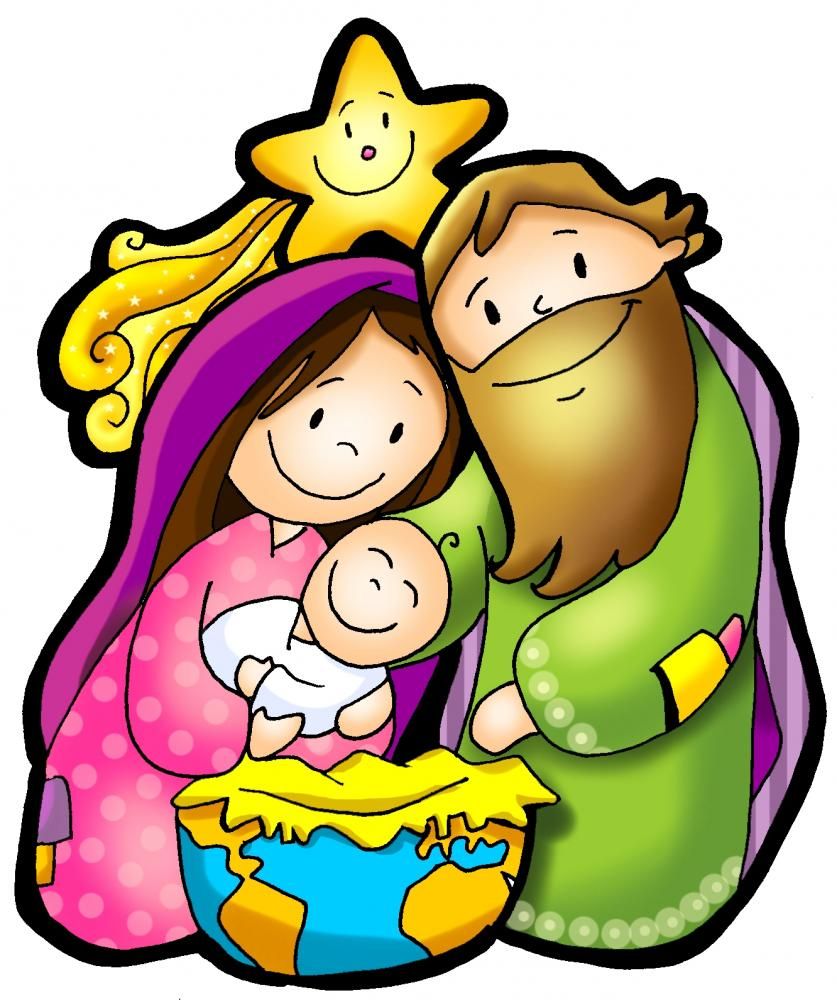 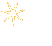 4/4
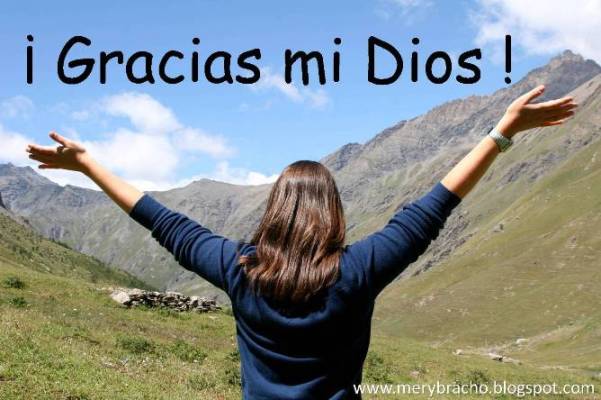 Acción de Gracias
Acción de Gracias
EL DÍA QUE NACIÓ JESÚS
1/3
El día que nació Jesús 
comenzó el contar los años. 
El día que nació Jesús 
subimos muchos peldaños. 
El día que nació Jesús 
se abrieron todas las puertas, 
el aire sopló fresquito, 
la vida llenó la tierra. 
El día que nació Jesús.(bis)
El día que nació Jesús 
la gente estuvo de fiesta. 
El día que nació Jesús 
despertamos de la siesta. 
El día que nació Jesús 
rieron todos los tristes, 
volaron ángeles nuevos, 
curaron las cicatrices. 
El día que nació Jesús.(bis)
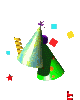 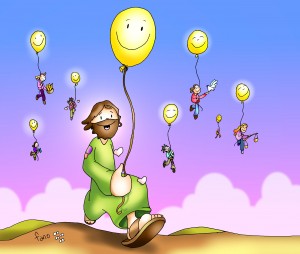 1/2
1/3
El día que nació Jesús 
la gente estuvo de fiesta. 
El día que nació Jesús 
despertamos de la siesta. 
El día que nació Jesús 
rieron todos los tristes, 
volaron ángeles nuevos, 
curaron las cicatrices.
El día que nació Jesús.
El día que nació Jesús.
El día que nació Jesús 
se acercaron los pastores. 
El día que nació Jesús 
olieron mejor las flores. 
El día que nació Jesús 
sonaron las panderetas, 
mejoraron los humores, 
bailaron en las escuelas. 
El día que nació Jesús. 
El día que nació Jesús.
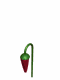 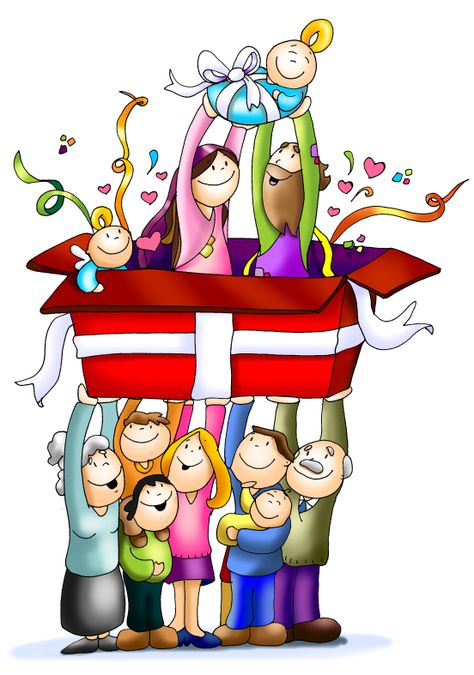 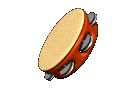 2/2
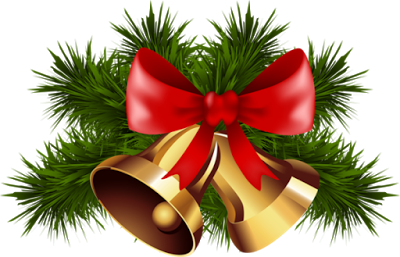 LOS PECES EN EL RIO
La Virgen está lavando y tendiendo en el romero.
Los pajarillos cantando y el romero floreciendo.

Pero mira cómo beben los peces en el río, 
pero mira cómo beben por ver a Dios nacido.
Beben y beben y vuelven a beber, 
los peces en el río por ver a Dios nacer.
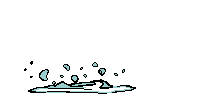 1/3
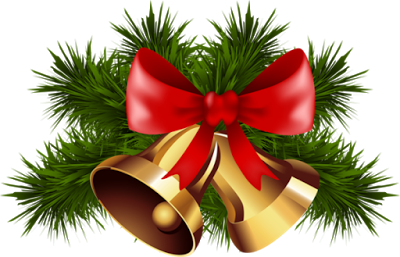 La Virgen se está peinando, entre cortina y cortina.
los cabellos son de oro y el peine de plata fina.
Pero mira cómo beben …

Pero mira cómo beben los peces en el río, 
pero mira cómo beben por ver a Dios nacido.
Beben y beben y vuelven a beber, 
los peces en el río por ver a Dios nacer.
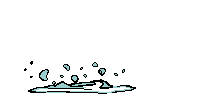 2/3
La Virgen va caminando, por entre aquellas palmeras,
y el Niño mira en sus ojos el color de la vereda.
Pero mira cómo beben …

Pero mira cómo beben los peces en el río, 
pero mira cómo beben por ver a Dios nacido.
Beben y beben y vuelven a beber, 
los peces en el río por ver a Dios nacer.
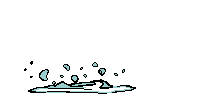 3/3
HACIA BELÉN VA UNA BURRA
Hacia Belén va una burra, rin, rin,
yo me remendaba, yo me remendé,
yo me eché un remiendo,
yo me lo quité,
cargada de chocolate;
lleva su chocolatera, rin, rin,
yo me remendaba, yo me remendé,
yo me eché un remiendo,
yo me lo quité,
su molinillo y su anafre.

   MARÍA, MARÍA, VEN ACÁ CORRIENDO
   QUE EL CHOCOLATILLO
   SE LO ESTÁN COMIENDO. (bis).
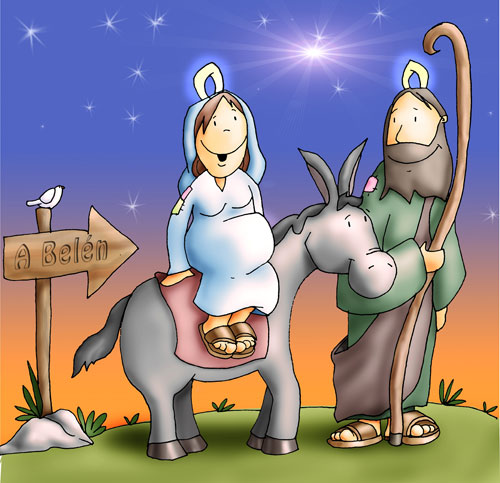 1/3
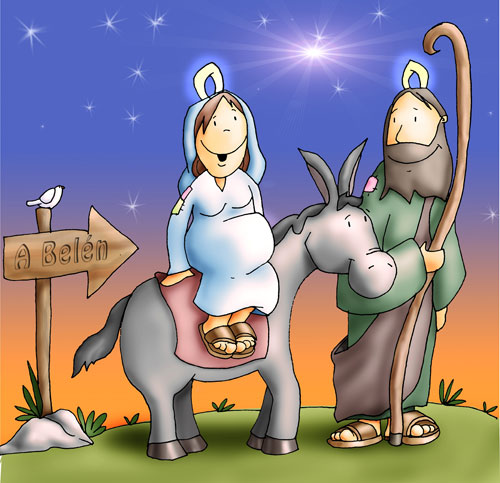 En el portal de Belén, rin, rin…
yo me remendaba, yo me remendé,
yo me eché un remiendo,
yo me lo quité,
han entrado los ratones,
y al bueno de San José, rin, rin…
yo me remendaba, yo me remendé,
yo me eché un remiendo,
yo me lo quité,
le han roído los calzones.
 
MARÍA, MARÍA, VEN ACÁ CORRIENDO
QUE LOS CALZONCILLOS
LOS ESTÁN ROLLENDO. (bis).
2/3
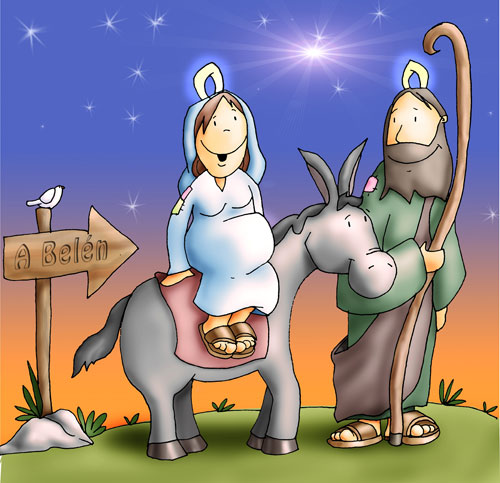 En el portal de Belén, rin, rin…
yo me remendaba, yo me remendé,
yo me eché un remiendo,
yo me lo quité,
ladronzuelos han entrado
y al Niño que está en la cuna, rin, rin…,
yo me remendaba, yo me remendé,
yo me eché un remiendo,
yo me lo quité,
los pañales le han robado.

MARÍA, MARÍA, VEN ACÁ VOLANDO
QUE LOS PAÑALILLOS
LOS ESTÁN LLEVANDO. (bis).
3/3
¡FELIZ NAVIDAD!
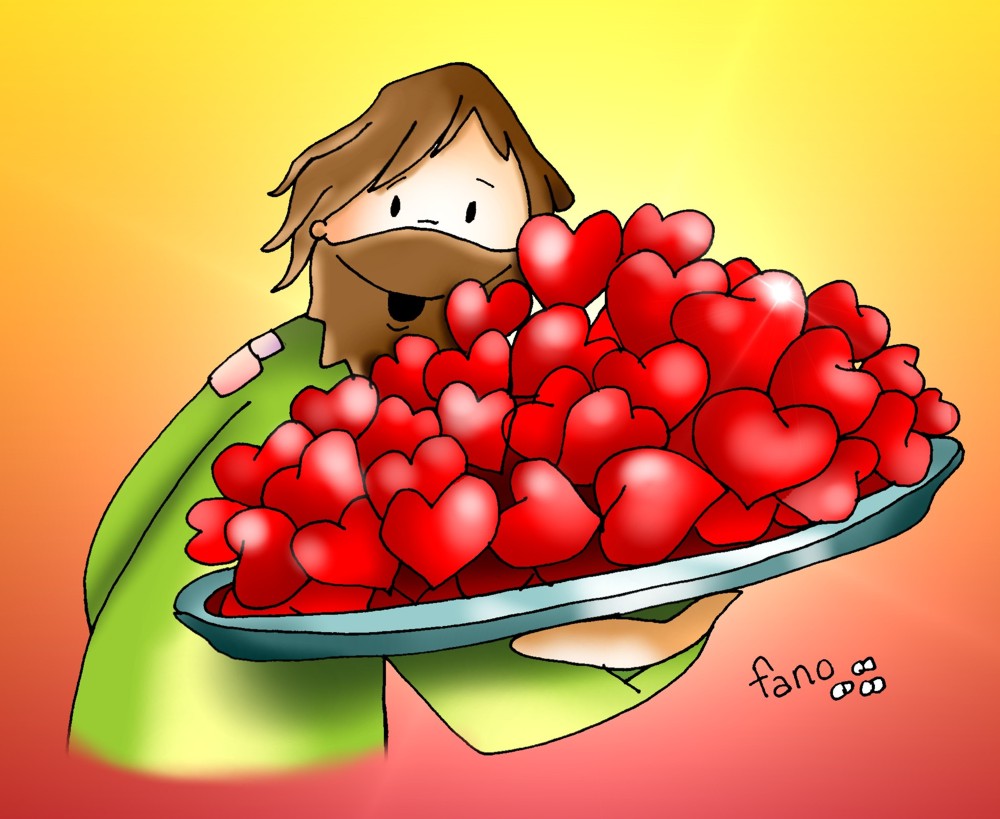 ¡COMPÁRTELO CON LOS DEMÁS!